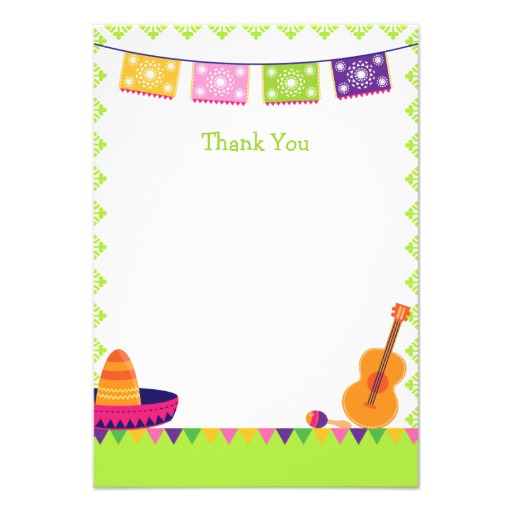 help    wash    arrive    study    cry    play    plan    stop   wait     stay   cook     need     eat     see   want     leave     visit   look      call     miss       decide      watch     write     do       take       drink    run     say      get    make   buy    meet
Hands  Mathematics    Boyfriend    A party     A monkey     Guitar  Hat    The  The bus   T.V  Hours  Piñata   Clothes    The meal    A cake  Milk   Big house    A cat    The room     Her mother    Baseball   A book   Tacos    Doll   Late    Cheese    Problems     A letter   Pictures  Chocolate Mushrooms  A Rash   Forest    Pretty
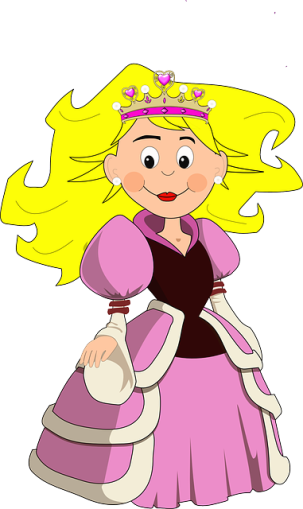 Last summer the princess of monnaco visited México and…………………………
Continue the story…..with the verbs and the complement words given. 
Write a short story including10(+) sentences 10(-)sentences
At the end of the story make and answer 5 questions about the story (?)